Smart Micro/nanoparticles in Stimulus-Responsive Drug/gene Delivery Systems
Mohamed Belal ABBADİ
Mohammad Ahmed Malluhi
Hicran Aldemir 
Emine Çökelik
Micro/Nanoparticles
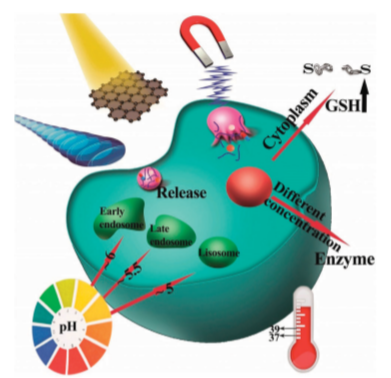 DDSs for targeted-delivery and controlled-release of drugs and other cargos such as gene, nucleic acid etc.
DDSs must be site-spesific and time released control.
 These MNPs designed to be responsive to pH variations, redox potential, enzymatic activation, thermal gradients, magnetic fields, light, and ultrasound (US) etc.
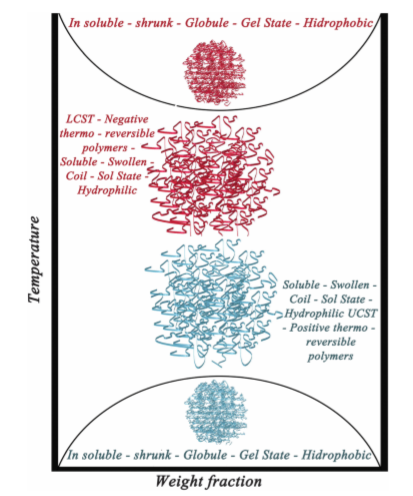 Physical Based Stimuli1- Thermo-Responsive MNPs
Temperature is both internal and external stimuli.
Upper critical solution temperature-type (UCST) or a lower critical solution temperature-type (LCST). 
A phase transition : swelling or shrinking.
PNIMAAm and Its Derivatives
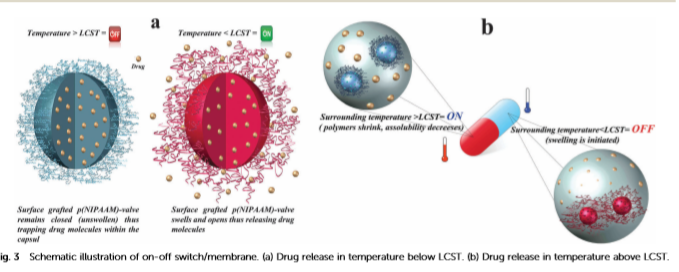 Nanovalves
Other Commonly Used Structures:
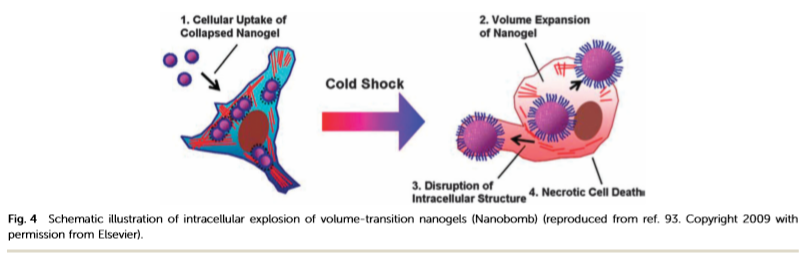 Core-shell Thermo-Responsive DDSs
Smart Nanoboms
Other used materials in termo-responsive MNPs
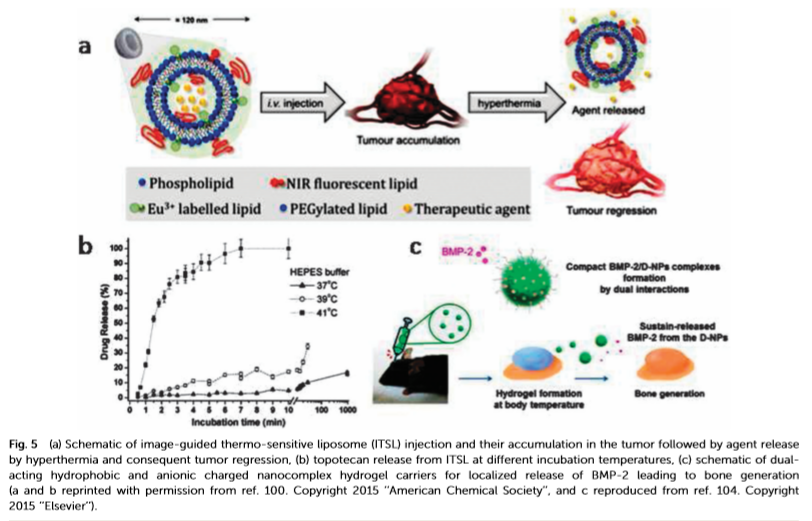 Polyethylene glycol (PEG)
Temperature-sensitive liposomes (TSL)
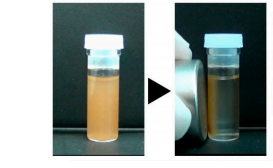 External stimuli
Single domain MNPs with intrinsic superparamagnetic features 
MNPs to generate heat under the influence of external high-frequency AMF is called magnetic hyperthermia.
2- Magnetic-Responsive MNPs
Example:
3- Electrical-Responsve MNPs
NPs that contain large numbers of ionizable groups 
Example : Ying et al. developed electro-responsive hydrogel NPs for targeted delivery of an antiepileptic drug.
Nanocomposite composed of graphene oxide (GO)
4- Light-Responsive MNPs
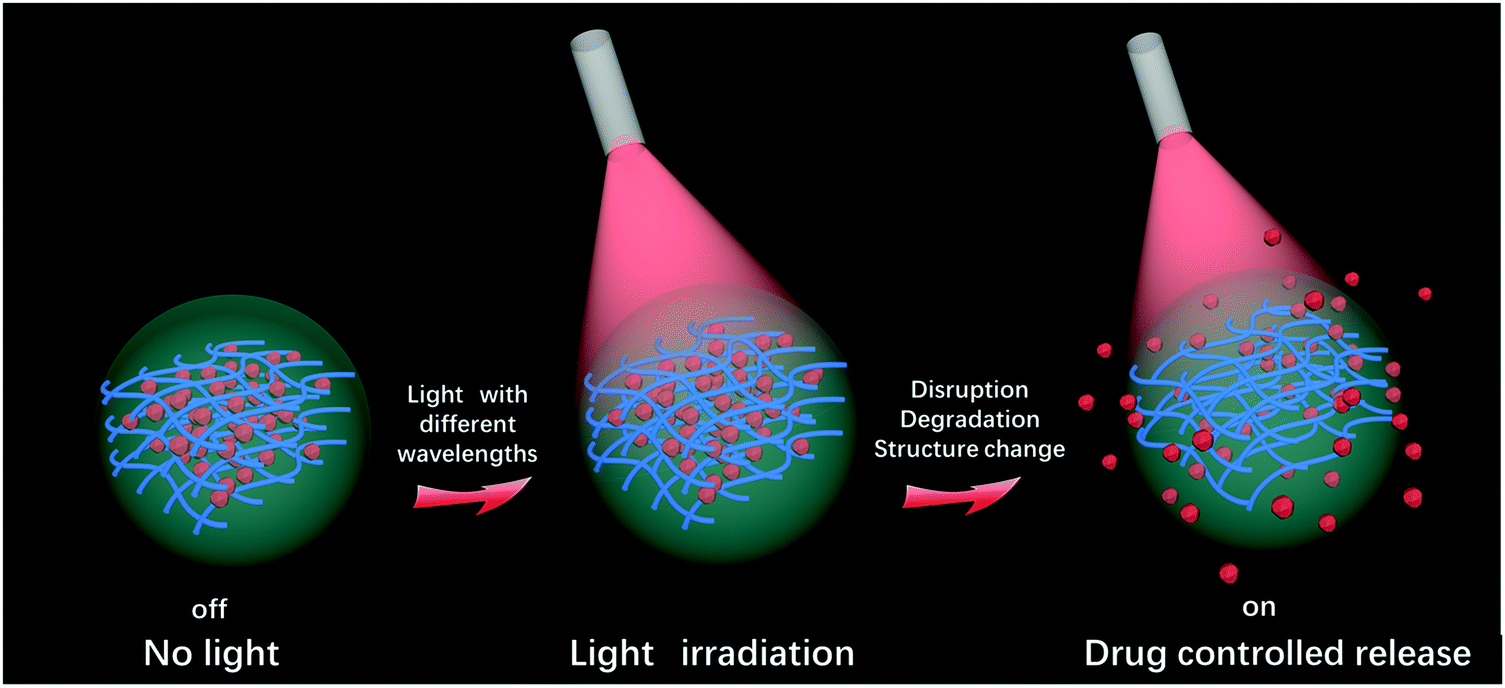 Light irradiation is used to stimulate or trigger drug release.
Ultraviolet (10–400 nm)
     Visible
     Near infrared (650–900 nm) of the         light spectrum
All of MNPs have a chromophore in their architecture to harvest the light.
Variety of mechanisms that can cause light-triggered cargos released from nanocarriers:
photo-isomerization 
photo-induced cleavage of bonds
photo-oxidation
reversible photo-cross-linking
light-triggered switch in polarity.

For example: 
Azobenzene (commonly used chromophore) : Reversible isomerization
Organosilica NPs with oppositely charged surfaces were exposed to light irradiation (365 nm). 
This induced electrostatic interactions leading to surface charge reversion (the positive charges turned to negative)
The repulsive forces between negative charges disassembled the colloidosomes and resulted in drug released.
Example : colloidosome microcapsules
The light absorbed by a nanomaterial is converted to localized heat
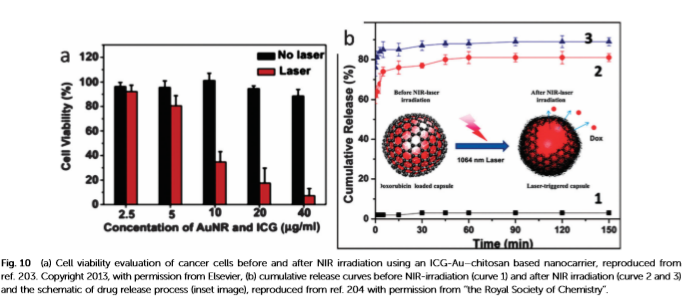 DOX loaded GO–poly(allylamine hydrochloride) (PAH) composite capsule 
NIR irradiation ruptured the capsules and drugs were released.
5- Mechanical-Responsive MNPs
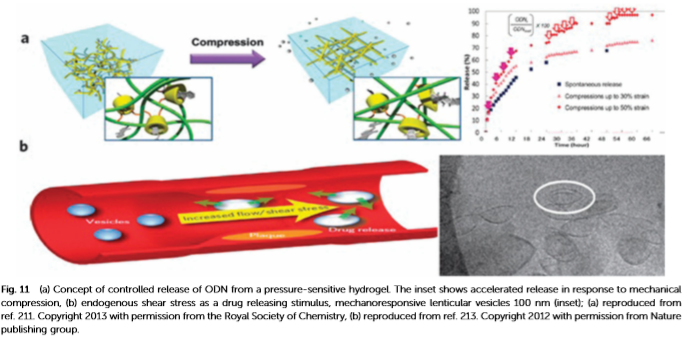 Based on the assembly and disassembly of mechano-responsive molecules with applied physical stimuli such as pressure, shear stress, compressive force, tensile force etc.
6- Ultrasound-Responsive MNPs
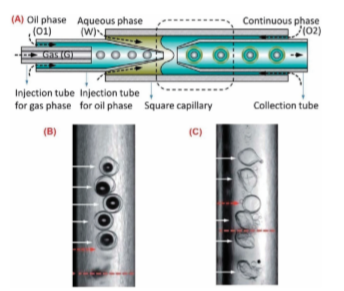 Microbubbles
A microbubbles consists of a gas core and a shell.
Microfluidic Technology
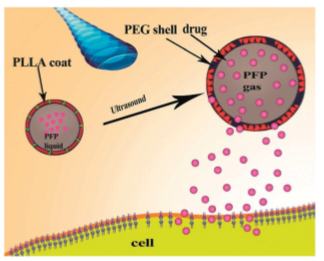 Example : Au Nanocages
Encapsulating anticancer drugs and phase-change materials(PCM)
US transfers acoustic energy in the focal site to raise the temperature rapidly 
The PCM inside the cages would be melted 
the ﬂuid PCM would escape from the interiors of nanocages 
And release the encapsulated small molecule drugs into the surrounding medium.
Chemical stimuli-responsive MNPs
pH-Responsive MNPs
Redox-responsive MNPs
pH-Responsive MNPs
Delivery of protein and peptide drug
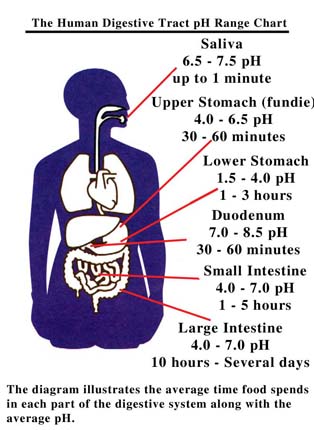 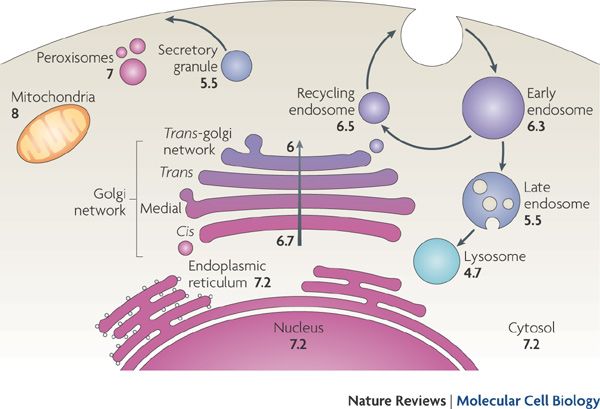 [Speaker Notes: https://www.alleganynutrition.com/supporting-pages/the-human-digestive-tract-ph-range-diagram/
https://www.nature.com/articles/nrm2820/figures/1?draft=marketing

Based on the Ph differences exists among subcellular organnlles as well as the Ph differences between the Gastrointestinal Organs developing of Ph-responsive DDs. 

At the organ level oral drug delivery was designed to differentiate drug realse along the Gİ tract with maltple clinical product 

At the intracellular level ph responsive nano particle have been studied to escape the acidic endolysosomal compartments for cytosolic drug delivery.]
pH-Responsive MNPs
Delivery of protein and peptide drug
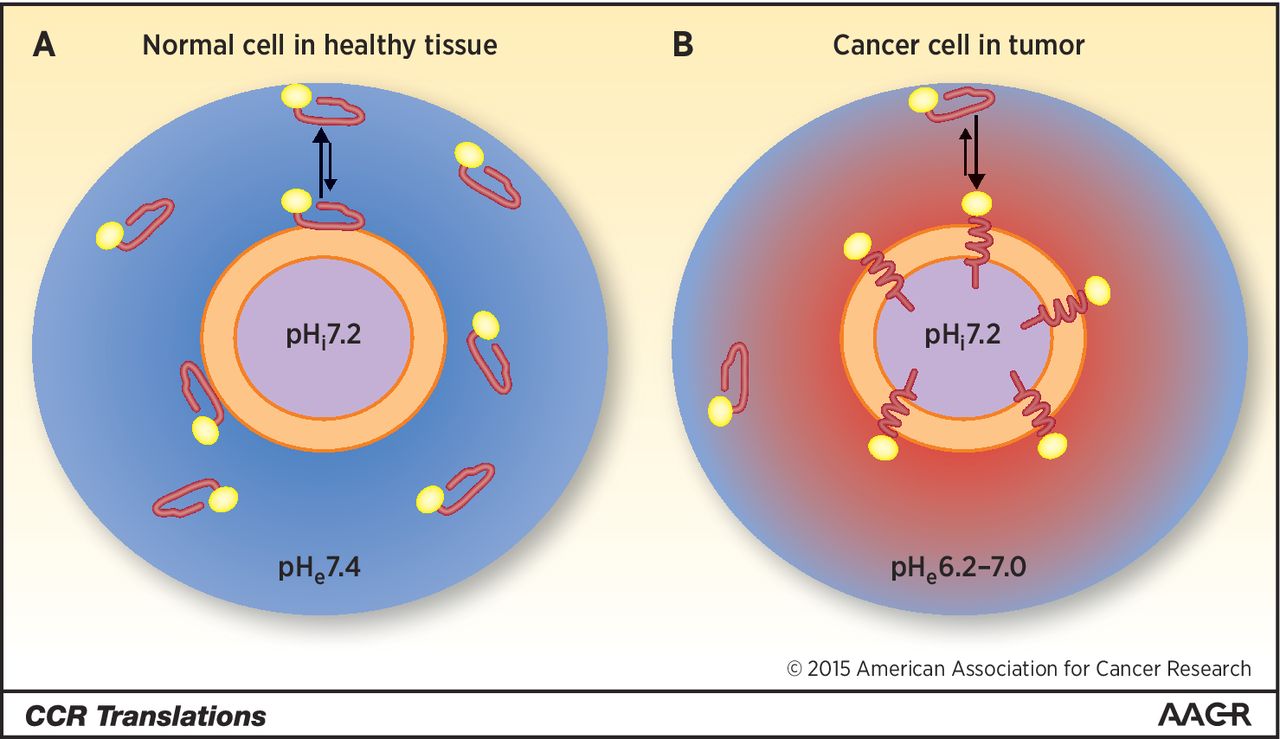 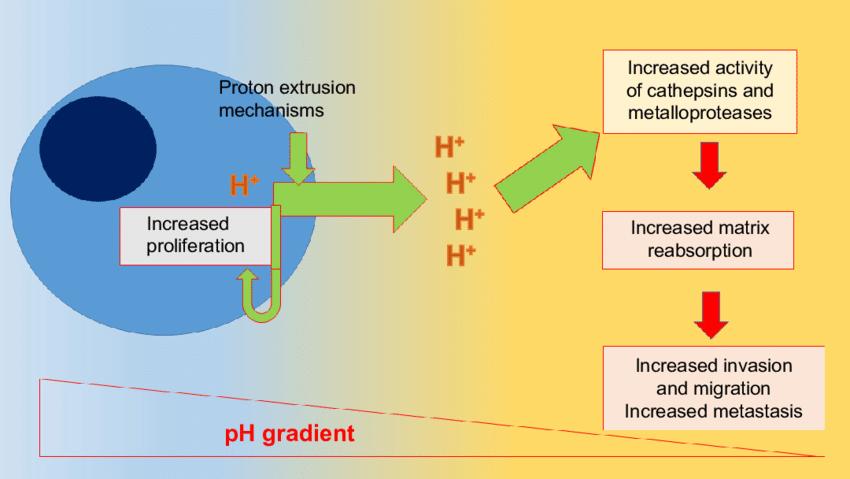 [Speaker Notes: At the tissue level various drug carriers has been designed to exploit the ph difference between the health and tumor cells. 

Ph differences between the  healthy cells and canceruos cells, as
the canceruos cells has a law Ph values due what in known Warburg effect * due to the rapid proliferation of canceruos cells causng indequate supply of oxegyn and neutrients leading the formation of lactic acid by glycolysis rather than then oxidative phosphorylation in normal cells. 
https://www.researchgate.net/figure/ntracellular-and-extracellular-pH-in-tumor-cells-proton-extrusion-mechanisms-create-an_fig7_309225661
proton extrusion mechanisms create an extracellular acidic milieu and a slightly alkaline intracellular environment. Low extracellular pH contributes to the activation of enzymes that digest extracellular matrix, while the slightly alkaline cytoplasm is appropriate for increased proliferation. Organelles like lysosomes are highly acidic in cancer cells. Migrating cells exhibit an intracellular pH gradient along the migration axis which is related to NHe-1 activity.

https://clincancerres.aacrjournals.org/content/21/20/4502.figures-only2. Schematic presentation of pHLIP peptide (red) conjugated with fluorescent dye (yellow) interaction with plasma membrane of a normal cell in healthy tissue (A) and a cancer cell in tumor (B). The extracellular pH in healthy tissue is around pH7.4. On the other hand, pH gradient exists near the surface of cancer cells: The pH near the plasma membrane is lowest (around pH6.0–6.2), increasing with distance from the membrane. pHLIP peptides are weakly bound to the surface of the cell membrane in healthy tissue. However, at low extracellular pH in tumors, pHLIPs insert into the plasma membrane, tethering imaging probe to cancer cells. In tumors, the equilibrium is shifted toward membrane-inserted form of the peptide, leading to accumulation of the peptide and an imaging agent within a tumor. At the same time, in healthy tissue, the equilibrium is shifted toward membrane non-bound form of the peptide, which results in washing of the peptide from healthy tissue.]
pH-responsive MNPs
Fundamental mechanisms of designing:
Protonation of the copolymers with the ionic groups ( charge conversion ) 
Chitosan drug release in the intestinal environment 
Acid cleavable bonds ( breaking the covalent bond in acidic solution )
Acyl hydrazine , acetal/ketal, cis-acotinyl , imine, substituted trityl,  orthoester linkers 
are pH-labile bonds
Formulations used :
Micelles, liposomes, polymersomes, protein Nano capsule, ( in organic ) mesoporous silica nanoparticles.
İonizable PH sensitive groups present in polymeric NPs.
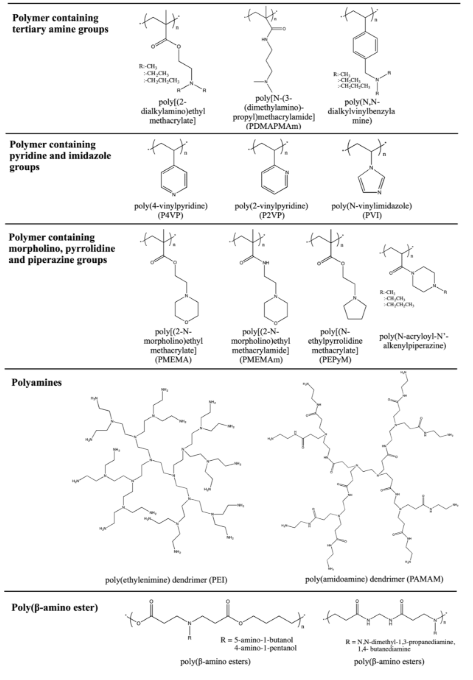 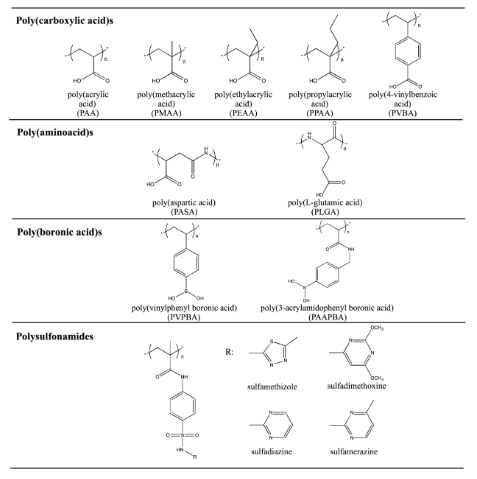 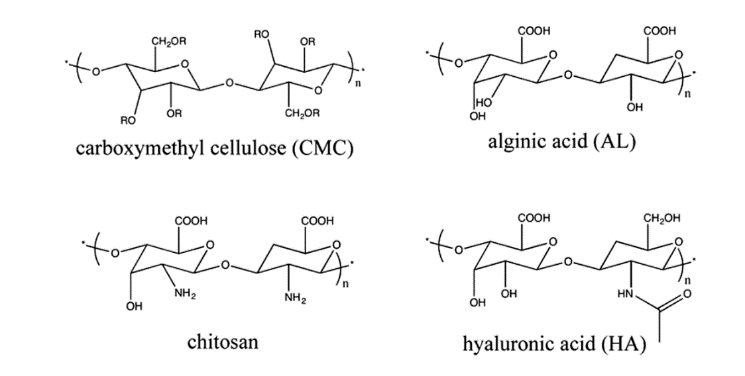 PH responsive natural polymers
PH responsive acidic polymers
PH responsive basic polymers
[Speaker Notes: İonizable PH sensitive polymeric system with a variable degree of ionaziaton 
These groups accept protons at law PH and releaze them at high PH depending on the Pka leading to the transation between the hydrophbic and hydrophilic states 

Prtonation and deprotonation : The proporty that can load the drugs in carriers and releaze them when the environmental ph  changes. 

The PH induced hydrophobic/hydrophilic transation can be used to control the assembly and desassembly of nanoparticles and swelling and deswelling of hydrogels in the aquies environmet .
Acidic : go under deprotonization forming an anions at law PH values  
Basic : goes under protonization at law PH values forming cationic amonuim groups and releazing them under basic conditoins. 
The carboxylic acid group is deprotonaizing at law ph value, polycarboxylate have been used to construct ph responsive vesicles polymeris micells dendrimer and nano spheres. 

 In recent years, the use of natural biodegradable polymers has also gained great attention owing to their good biocompatibility and easy modification by simple chemistry. Several natural polymers are also used in the pH- responsive self-healing gel system. Dextran, hyaluronic acid (HA), heparin, alginic acid, cellulose, chitosan, and gelatine are among the most widely used natural polymers (Figure 3.4). By proper chemical modification, these polymers can exhibit pH-sensitivity for DDS.50,5 For example, chitosan is a polycationic biopolymer (pK, 6.3) which is soluble in acidic solution and widely used for drug and gene delivery.]
Covelent Acid labile chamical Bonds
These bonds are stable at natural ph and hydrolyses at acidic ph.
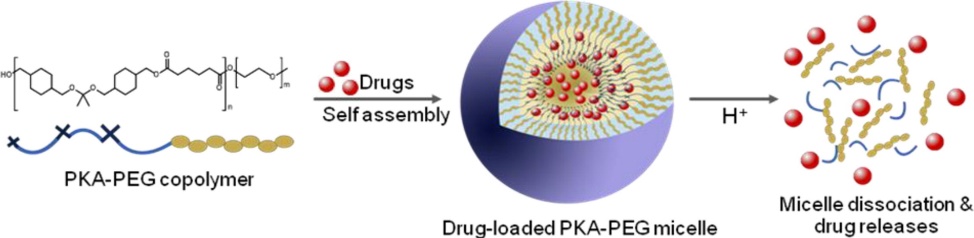 [Speaker Notes: pH-Responsive linkages have been widely exploited in the development of polymeric drug delivery systems, which trigger drug release selectively at tumor tissues or endosomes and lysosomes of cells. Herein we report new pH-sensitive amphiphilic poly(ketal adipate)-co-poly(ethylene glycol) block copolymers (PKA-PEG), which have acid-cleavable ketal linkages in their hydrophobic backbone. PKA-PEG copolymers self-assemble to form stable micelles with a mean diameter of ~175 nm, which can encapsulate a payload of anticancer drugs and rapidly dissociate to release drug payload at the acid environment. The micelles are biocompatible and exhibit abilities to disrupt endosomes to enhance the cytosol drug delivery. Taken together, we anticipate that the pH-sensitive PKA-PEG micelles have great potential as anticancer drug carriers.]
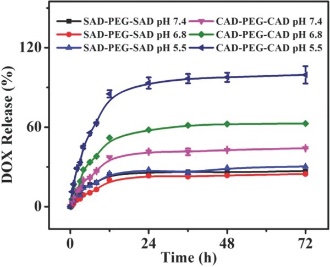 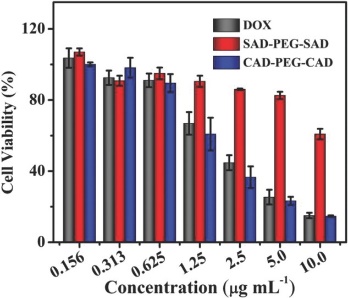 [Speaker Notes: 1. the drug release level of CAD‐PEG‐CAD was low at neutral pH, while increased significantly with the decrease of pH. The stimuli‐responsive property of CAD‐PEG‐CAD could minimize the loss of drug in the circulatory system and then reduce the side effects in vivo. These properties make the pH‐responsive prodrug have great potential for tumor chemotherapy.

2. results showed that CAD‐PEG‐CAD exhibited the most efficient inhibition capability for cellular proliferation than the other groups at the same test condition, which should be resulted from the rapid release of DOX at the acidic intracellular microenvironment. In contrast, the worst antitumor activity of SAD‐PEG‐SAD should be ascribed to its higher structural stability.]
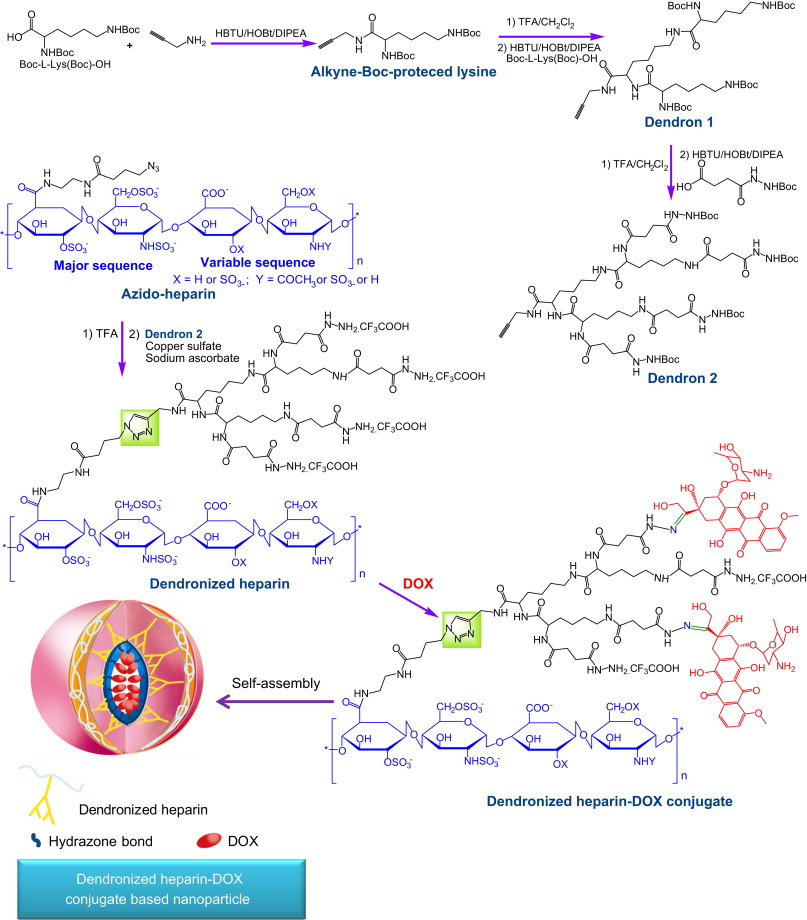 [Speaker Notes: preparation and characterization of dendronized heparin–DOX conjugate as pH-stimuli and nanoscale drug delivery system for breast tumor therapy. 
Its antitumor efficacy and biosafety were assessed well. The heparin was dendronized with low generation dendron via click reaction; DOX was conjugated to the surface of dendron through pH-sensitive hydrazone bond, resulting in compact nanoparitcle via the self–assembly, as shown ,
The in vitro and in vivo characteristics of nanoparticle as pH-stimuli drug delivery system, such as size, zeta potential, drug release, antitumor efficacy, antiangiogenic effect and toxicity, were evaluated, which showed the dendronized heparin–DOX conjugate based nanoparticle provide a potential drug delivery vehicle for breast cancer therapy.]
pH-Sensitive nanocarriers can be used to avoid the premature
degradation of drugs in cellular compartments such as lysosomes.

Dual cargo release systems with selectively controlled release of two different drugs can be designed.
Redox-responsive MNPs
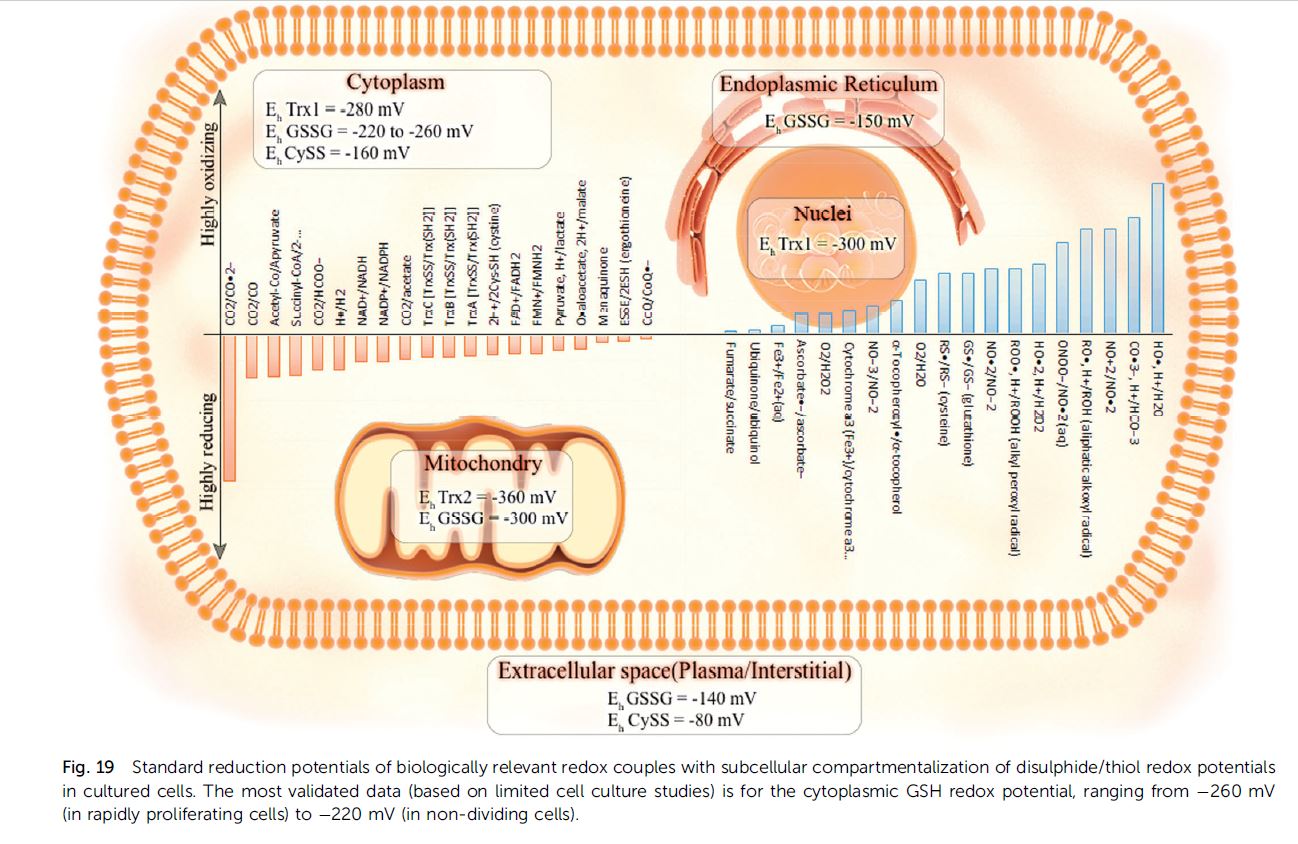 Gluathione GSH ratio
Redox-responsive vehicles releasing
[Speaker Notes: GSH in 2 to 3 orders higher in the intracellular the extracellular. 2-10 mM and 2-20uM
Which provide law redox potential inside the cell. 
It’s found that Redox-responsive vehicles releasing ph-responsive vehicles tend to release drug in the cytosol.]
Design of reduction-sensitive Nano systems
degradable micelles using disulphide links in the hydrophobic backbone, Amphiphilic copolymers with a single disulphide bond connecting the two polymer block can self-assemble in to micelles.
GSH-responsive crosslinking agents that are incorporated either in the core or in the shell
coated mesoporous silica nanomaterials
disulphide crosslinked nanogels
Liposomes
Dendrimer-drug conjugates containing thiol-cleavable bonds
Disassembling/destabilizing of the system.
Thiol- Disulphide exchange with the redox-potential change > DDs trigger 
Disulphide degrading in the presence of reduction agents then by oxidation the resulting thiol group can form the disulphide bond
Disulphide bond can be incorporated into either on the backbone or crosslinkers to make the RRN
Design Ex: target protein encapsulated into a positively charged polymeric shell, interconnected by disulphide containing cross-linkers via in situ interfacial polymerization.  

 Core-cross-linking can increase the stability of micelles
Redox-responsive MNPs
[Speaker Notes: Experiment show that release of Dox  from]
Biological stimuli-responsive MNPs
Different biomoleculear-responsive MNPs.
Glucose 
ATP
DNA specific sequences
Enzyme responsive MNPs
[Speaker Notes: The existence of some biomolecules such as glucose, ATP, DNA etc in different concentrations in specific physiological sites or in pathological conditions of living systems made it possiple to think about designing smart DDS that are stimuli-risponsive to these biomolecule.]
Different biomolecular-responsive MNPs
Glocuse-responsive controled release of insulin :
[Speaker Notes: Let start with glucose, the blood glucose concetration is high in the diabetes patients due to the disability of their bancreas to make and release enough amount of insülin . 
So in this technique , In high glucose concentration environment , Glucose Oxidase enzyme will convert glucose molecules to gluconic acid which will increase the acidity by lowering the PH value away than the body PH value. This in return will trigger the swelling of Chitosan matrix that form the nanovalves. This swelling will allow the releasing of the insulin particles that were entrapped inside.]
Different biomolecular-responsive MNPs:
Enzyme Responsive MNPs
What they are.
why they are useful for being used 
   in nanotechnology for The design
   of Smart DDS: their features ?
Their modes of actions.
Ex : Hydrolases : protease enzyme.
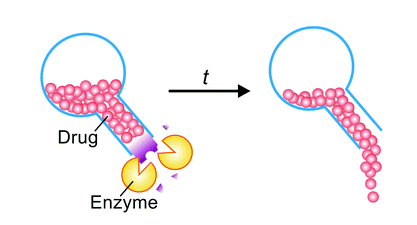 [Speaker Notes: Enzyme importance:  why they are useful for being used in nanotechnology for The design of Smart DDS:
 
Ability to recognize different biomolecules.
Having high catalytic capability.
Very powerful selectivity and favorable effeciency in enzyme- catalyzed reaction.
The overexpression of some types of enzymes in specific sites or tissues of the body 
The dysregulation of enzymes activity due to some diseases can be useful for diagnosis purposes of those diseases.]
Enzyme responsive MNPs examples:
[Speaker Notes: Protease enzymes have a powerful role in the processes Dna replication , transcription and cell poliferation and inflammations and etc. 
That maked it an ideal choice for being used in the smart DDSs in cancer since it is overexpressed in the tomur cells.
 
The enzyme is used to trigger the release of the drug loaded by nanoparticles And since many types of the enzyme are only found inside the cell compartments 
, the drug will only  be released  inside the  targeted cell making the delivery more specific, more accurate and in the same time  more efficient.]
Dual- and multi-responsive MNPs
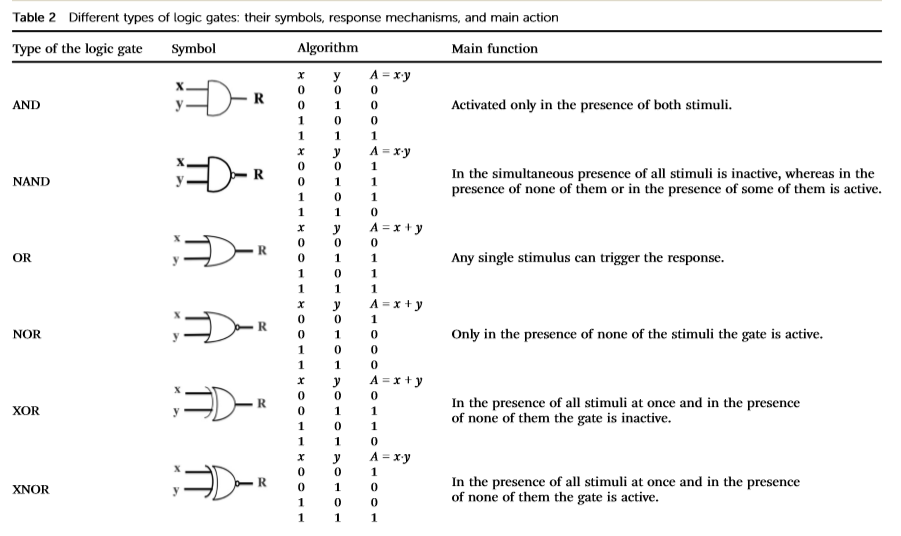 The combination of Two or more
 stimulus for DDS can be used to
 increase specificity and accuracy
 of the drug delivery process.
Dual enzyme responsive microcapsules
[Speaker Notes: Herein, the Drug delivery system will release the drug when been exposed to dual stimuli. When either or both of enzyme are presented , the system will activate the releasing of the drug.
The first enzyme is a protease called trypsin and the other are called hyaluronidase. Those two enzyme are overexpressed under conditions like cancer or inflammation.

The microcapsules that entrapped the drug are fabricated of two elements .
The first one is an arginine rich protein protamine (PR - ) which act as stimuli responsive component that disintegrates in the presence of Trypsin and therefore the drug is released . 
And the second one is  anionic polysaccharide chondroitin Sulphate (CS – Sulphated Glycosaminoglycan) that disintegrates in the presence of Hyaluronidase.]
Reduction-sensitivity responsiveness combined with PH – responsiveness in dual or-gate system
Dual- and multi-responsive MNPs
The Protein Corona
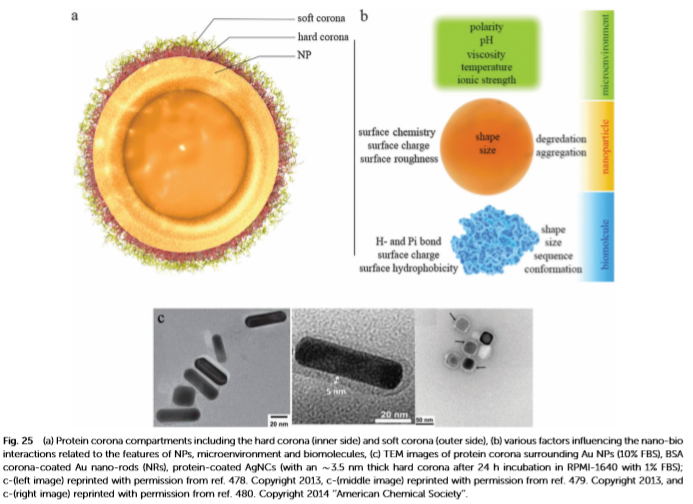 NP- Biological Interactions
Serum proteins: albumin, apolipoproteins, immunoglobulin G (IgG), complement factors, and fibrinogen. 
Hard corona and soft corona
 The structure and composition of the protein corona depends on:
the features of nanoparticle,
the biological environment,
the time of exposure, etc.
Reduce targeting and drug release efficiency
Facilitate macrophage recognition and the uptake of nanoparticles
Nanotoxicology of NPs in Biological Systems
The toxicity of nanomaterials depends on their physicochemical properties.
Different toxic effects of NPs:
 Cell membrane damage,
 Disruption of ATP production and DNA replication,
 Lysosomal degradation/disruption,
 Release of radicals,
 Mitochondrial damage,
 Induction of structural alterations of intracellular proteins,
 The protein corona formation, etc.
From concept to the drugstore shelves